Image Transformation4/30/2009
Omar Oreifej
Image Transformation
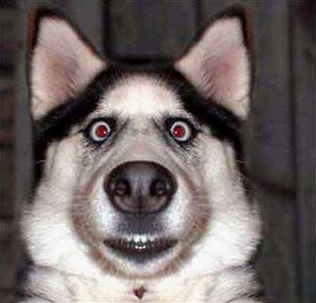 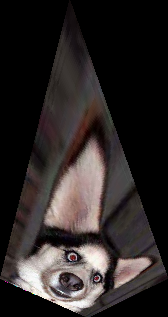 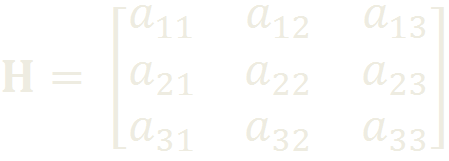 Process
Input: 
I(x, y, c)
H
Output:
I’(x, y, c)
Steps:
Calculate size of I’
Transformation of border points
Empty transformed image
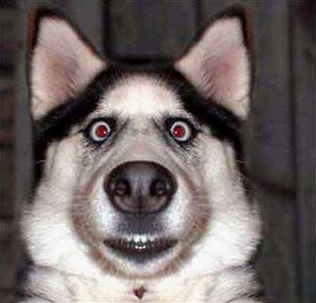 H
I
I’
Process
Compute H-1
 For every pixel in I’(x, y, c)
	{
Find source pixel/s
If (source is within I)
		Interpolate pixel value
Else
Assign pixel value to zero
}
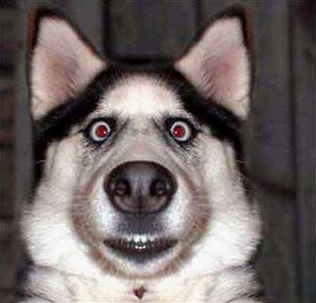 H-1
I
I’
Implementation
OpenCV
Image Reading/Writing and visualization
Host side:
Calculate transformed image size
Calculate (H-1)
Prepare inputs/outputs
Kernel side:
 Thread per pixel
Calculate pixel source
Obtain pixel value
Optimizations
Compute all pixel’s channels in the same thread
Increased thread utilization
Less CPU-GPU reads/writes
 Shared H-1
Less memory access latency

       Performance
Screenshot
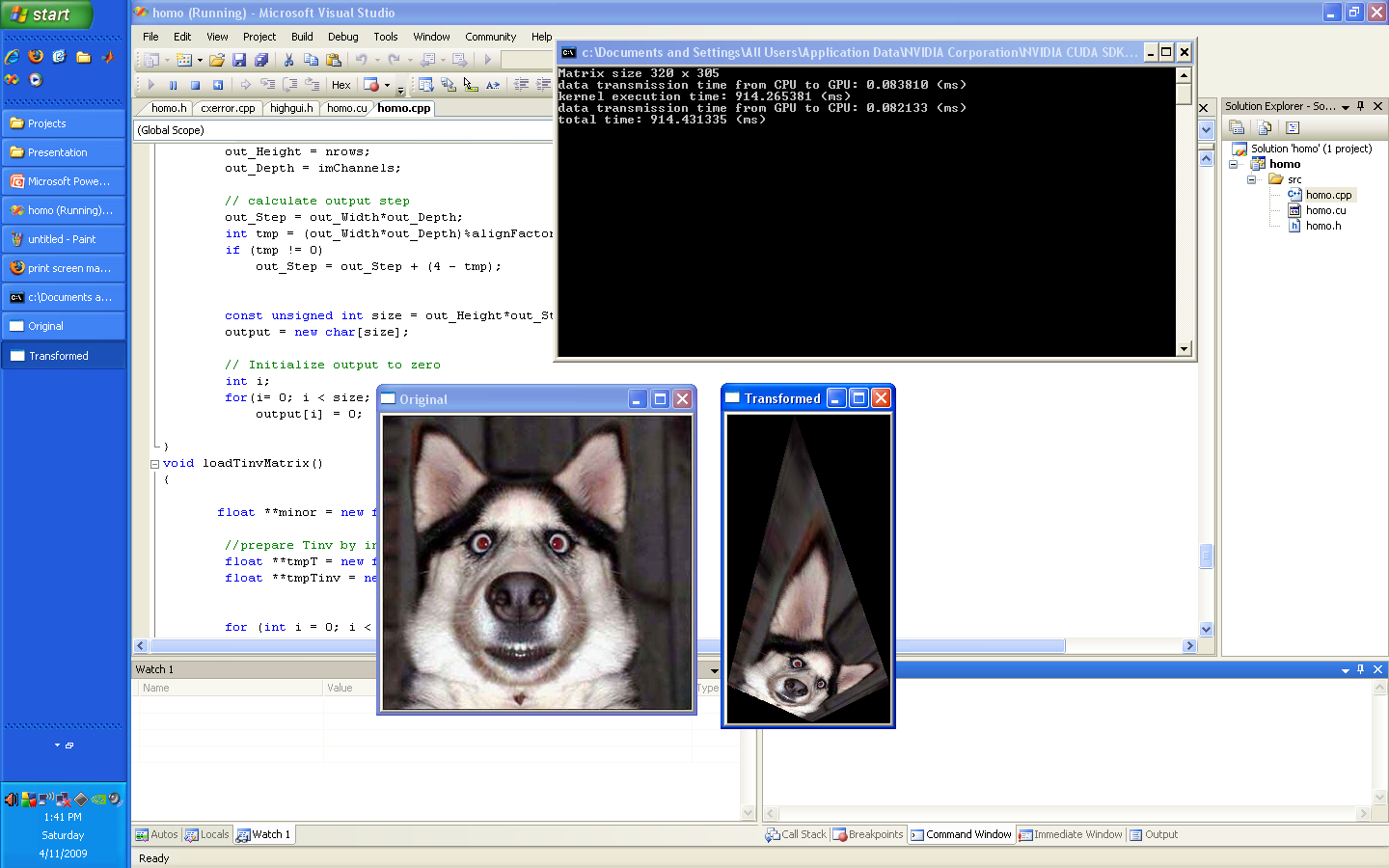 Results
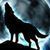 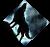 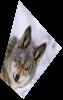 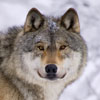 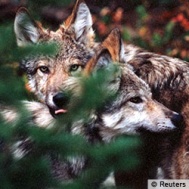 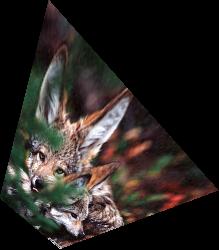 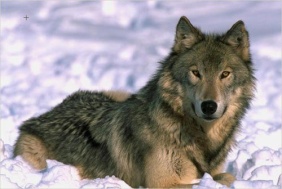 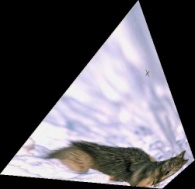 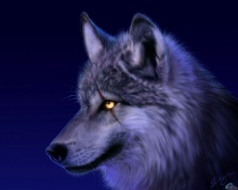 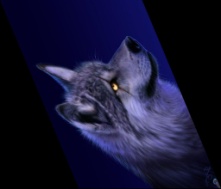 Results
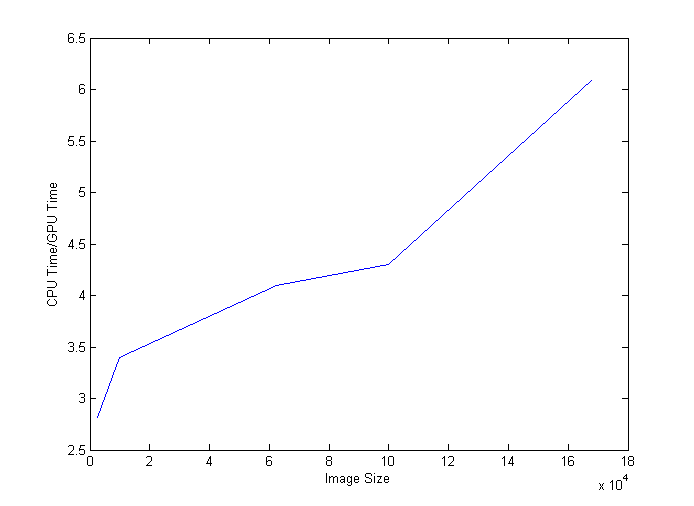 CPU: Intel Core Due 2 – 9300
GPU: Nvidia 8600M GT
Thank You